一、专家咨询委员会建设与运行
工作成效
2025年4月9日，专家咨询委员会正式成立；
4月16日专家咨询委员会第一次会议顺利召开
进展
第二次会议议题已发送各专家，待收集意见后组织召开第二次会议
存在问题
各部门、科室对委员会运行机制及职责了解不足，未主动报送议题，导致会议频次低
下半年工作计划
议题收集：每月 5 日前全院收集议题，累计达 3 个即启动专家意见征集；
会议组织：汇总意见后提前 5 个工作日发送提醒，及时召开会议，保障专家决策咨询作用充分发挥
二、中青年骨干长期培养计划
工作成效
确立两个重点学科、16个千里马项目，每个项目匹配相应的中青年骨干人员
01
工作计划
建立覆盖“千里马”项目中青年医师的文献/市场学习社群；
培育5项新技术/新业务应用案例；
打造2个学科品牌科普IP；
召开中青年论坛，并辐射至全院中青年；
形成可持续的科研激励机制。
02
三、外院专家执业平台搭建 — 柔性引进与技术合作
填补我院技术空缺，满足患者外请专家手术的需要
三、外院专家执业平台搭建 — 柔性引进与技术合作
四、重点学科与 “千里马” 专项工程 — 强化学科核心竞争力
项目
科室
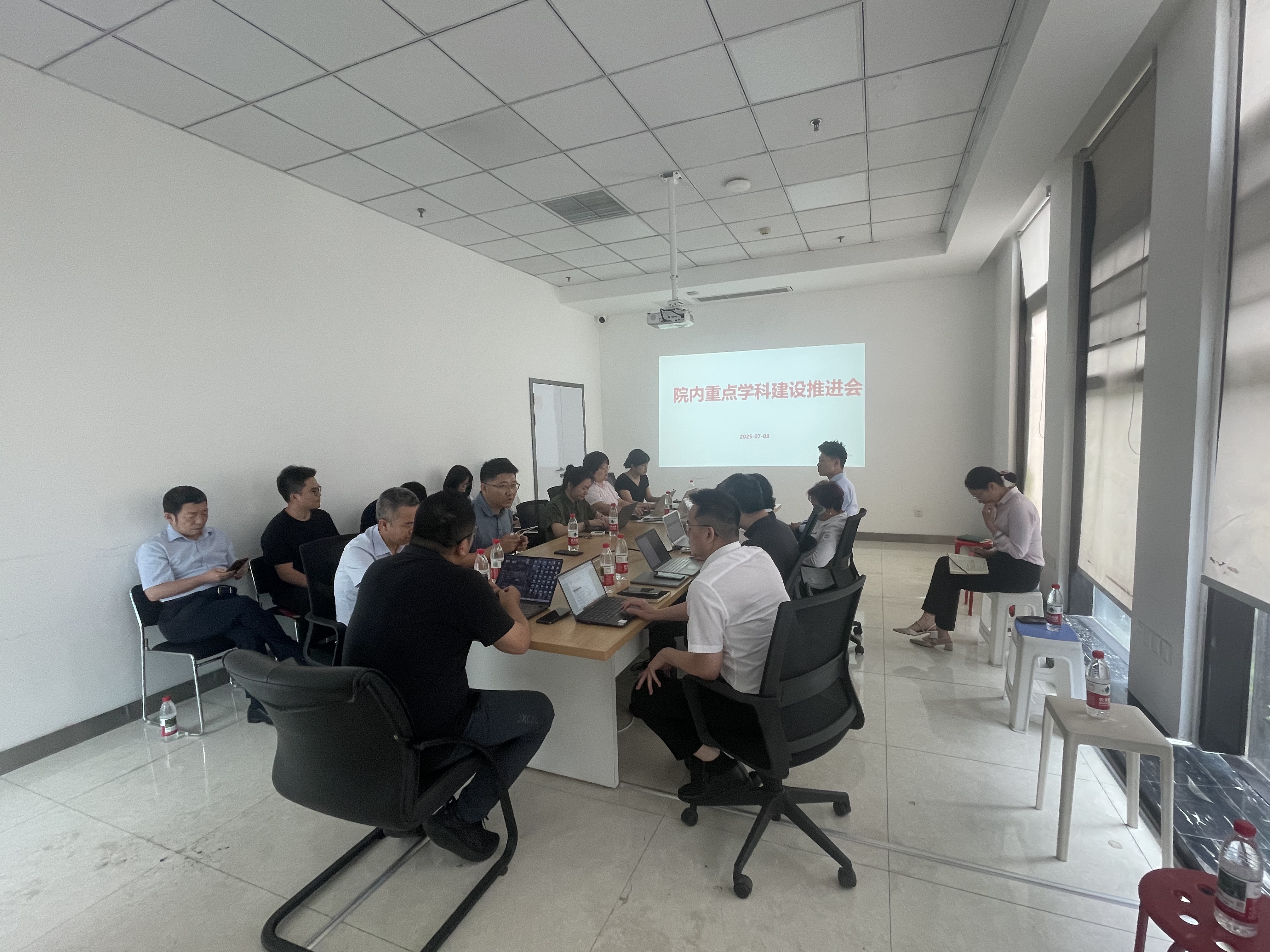 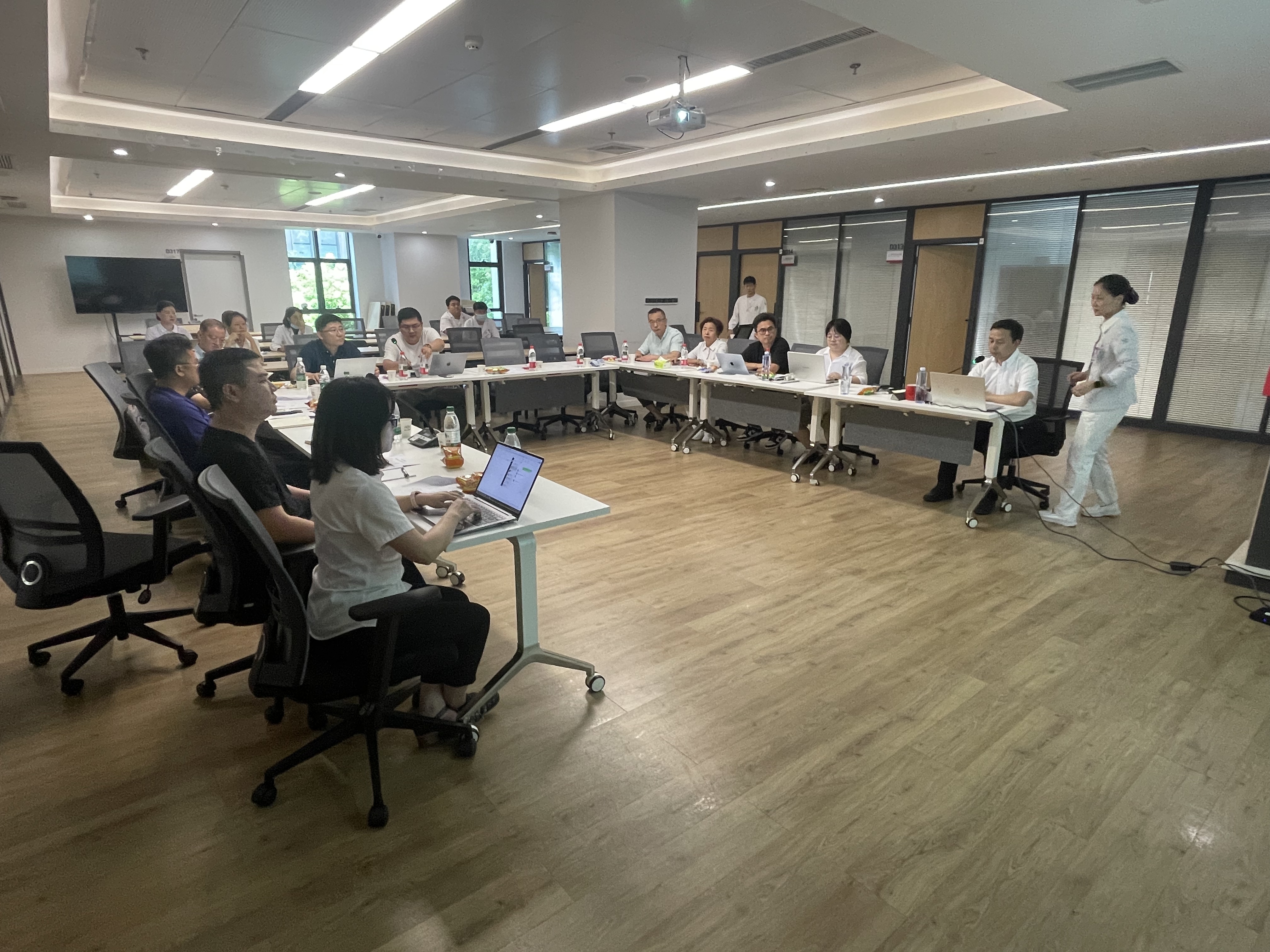 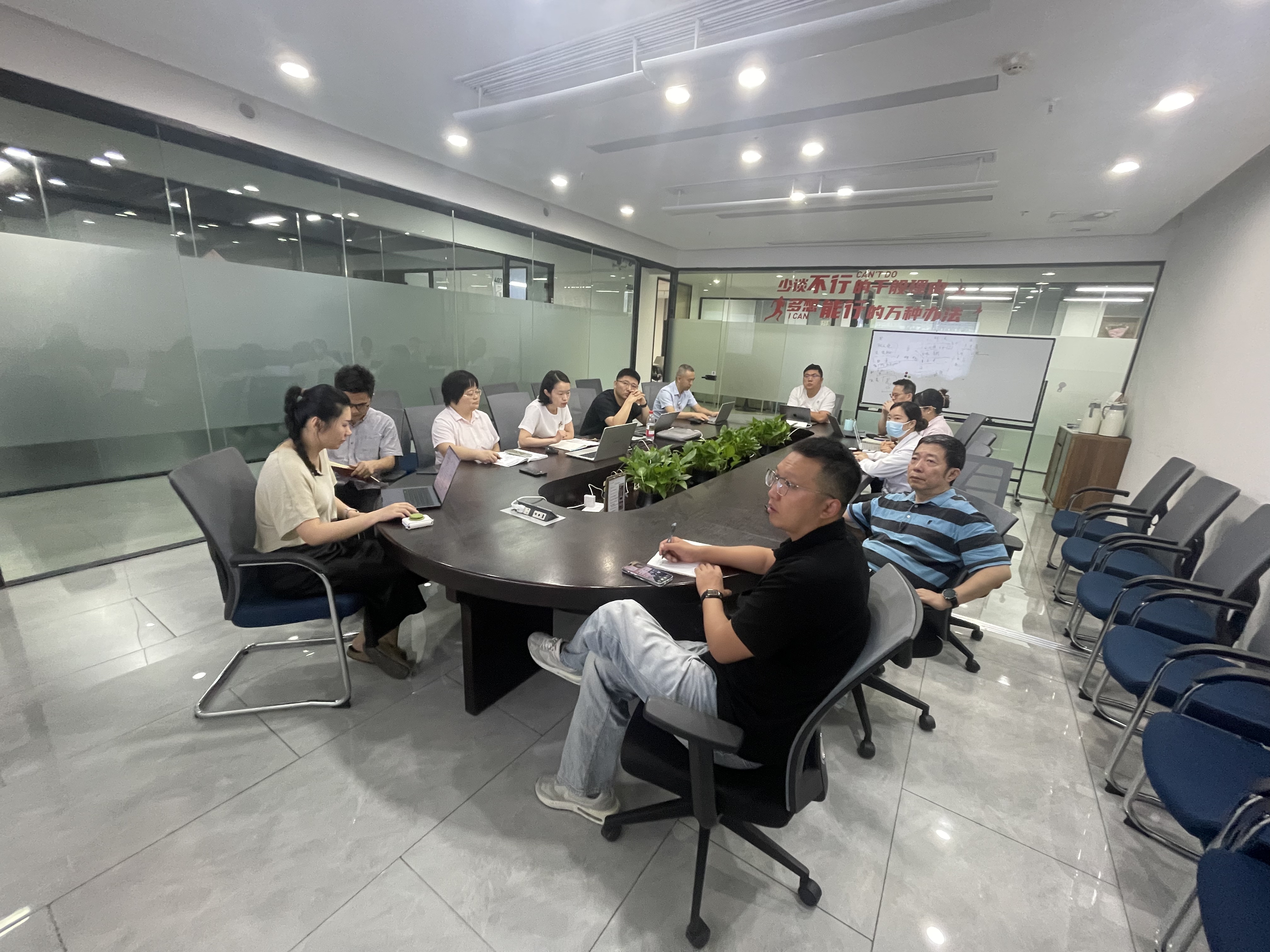 四、重点学科与 “千里马” 专项工程 — 强化学科核心竞争力
项目
确认医院首批重点学科，召开重点学科推进会
下发“千里马”建设项目实施方案，逐个召开项目汇报会
科室
重点学科
项目
科室
“千里马” 专项工程
胆结石中心
泌尿结石中心
无痛肛肠中心
引入密雷教授技术与媒体矩阵，打造 “保胆 - 切胆” 一体化中心，患者量稳步增长
引进蒋尚玲主治医师，开展微创 + 无痛化治疗，推广套餐服务扩容病源
儿童视力矫治中心
搭建组织架构，完善视力档案，接诊 39 人，收入 7.19 万；计划外出学习提升专业能力，引入产品结合家院训练
千里马 -运动医院学中心
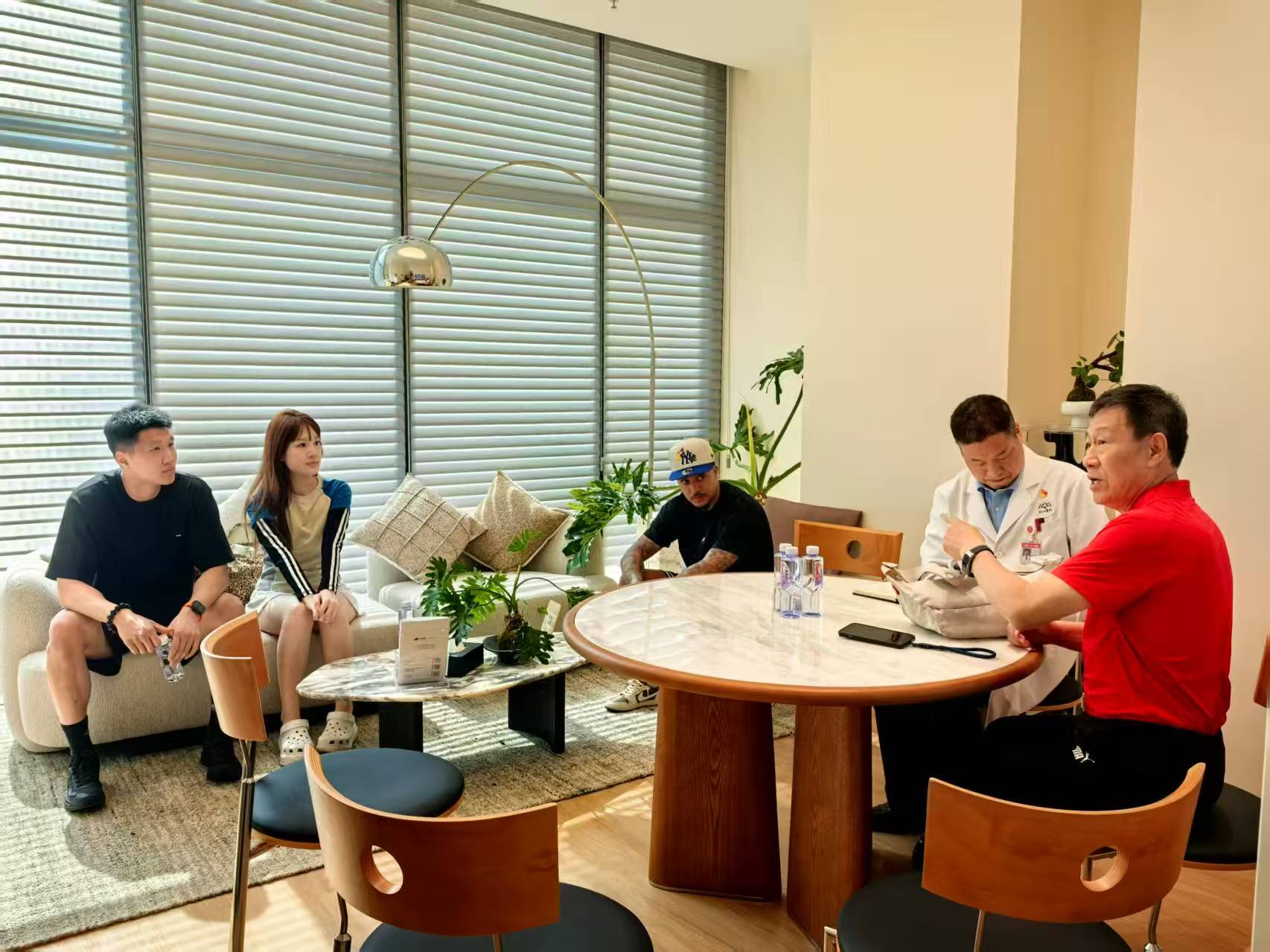 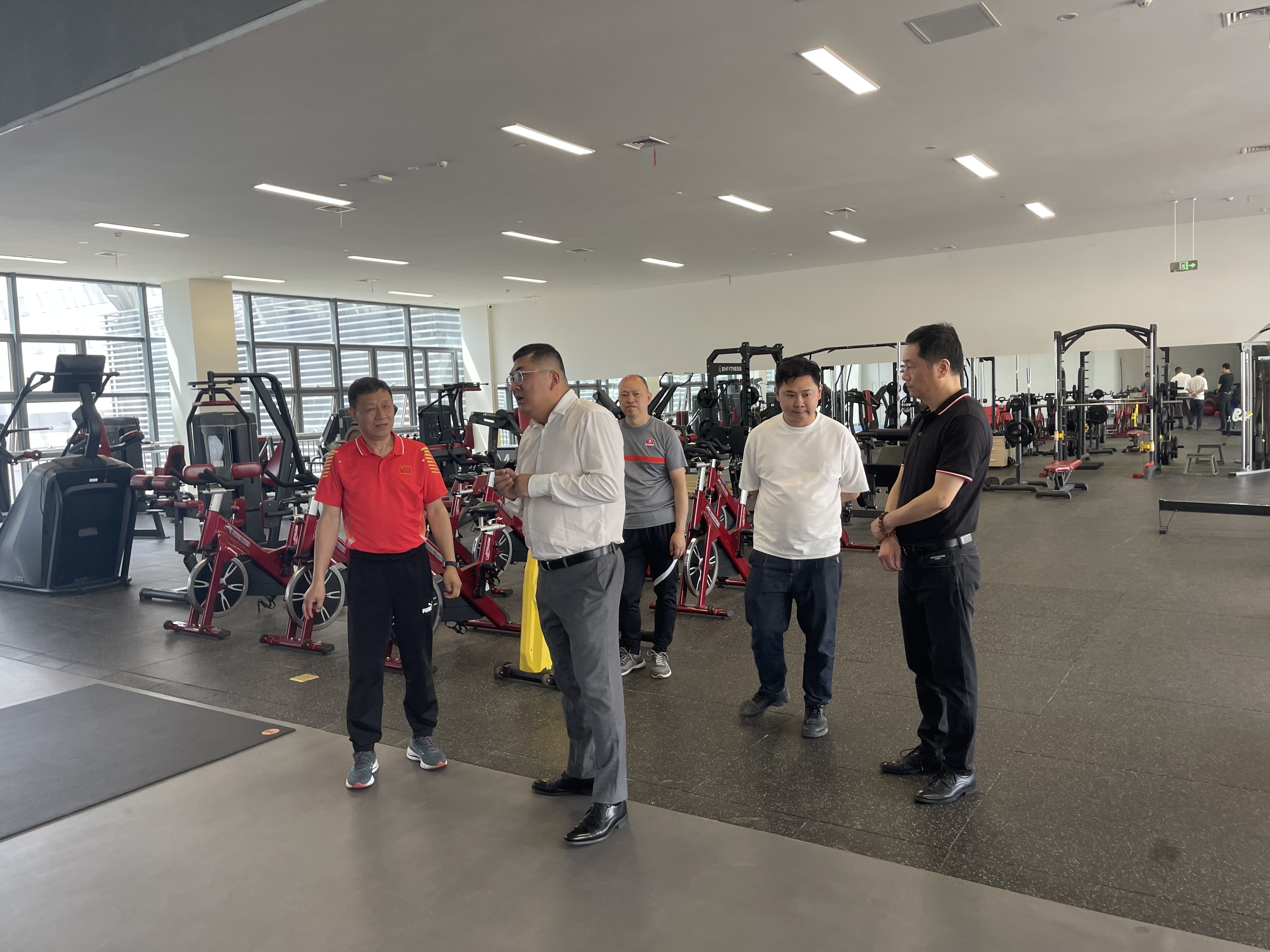 与重庆市知名康复医师银俊熙医师合作，为高水平运动员提供 “评估 + 治疗 + 康复” 服务
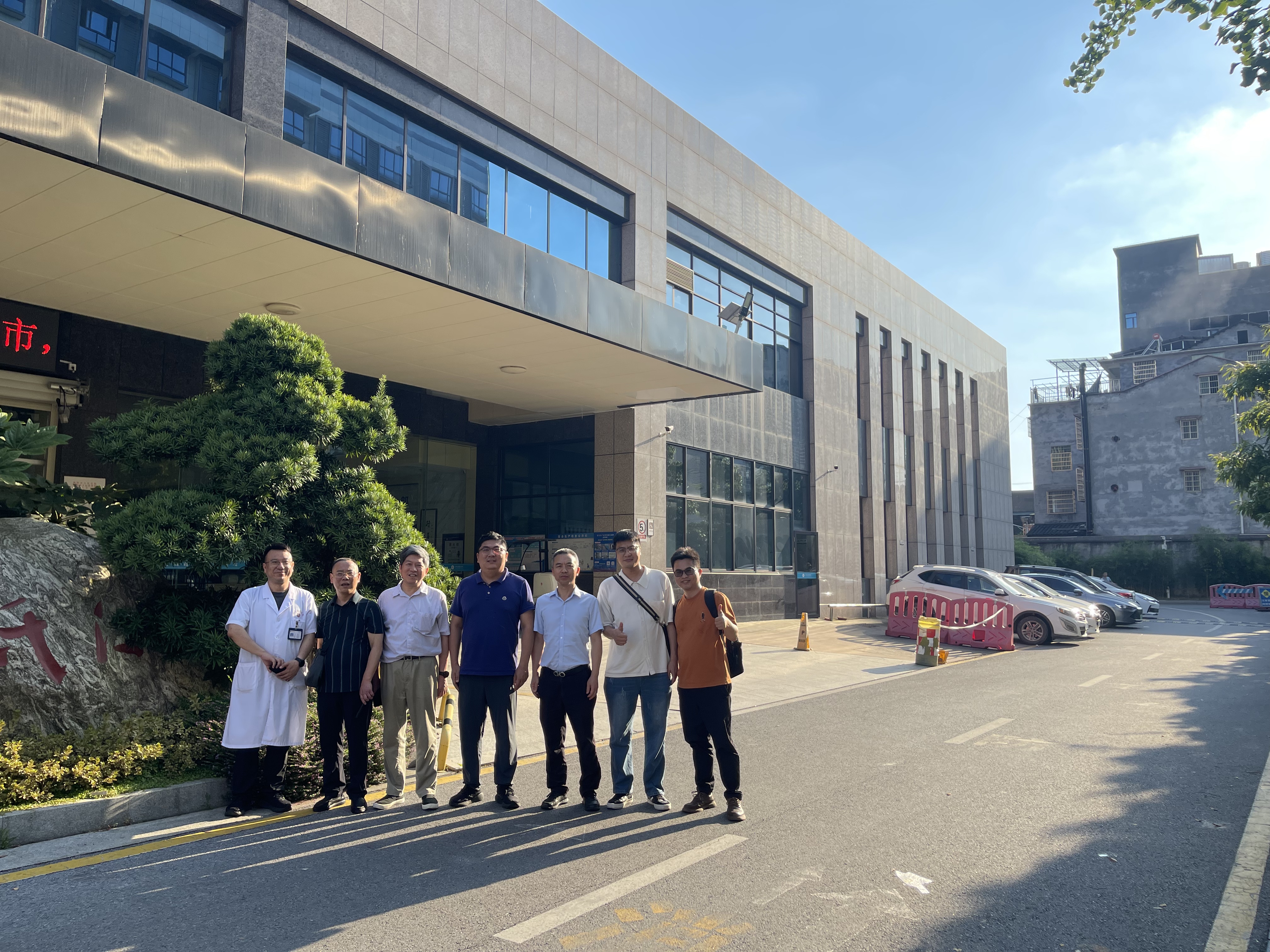 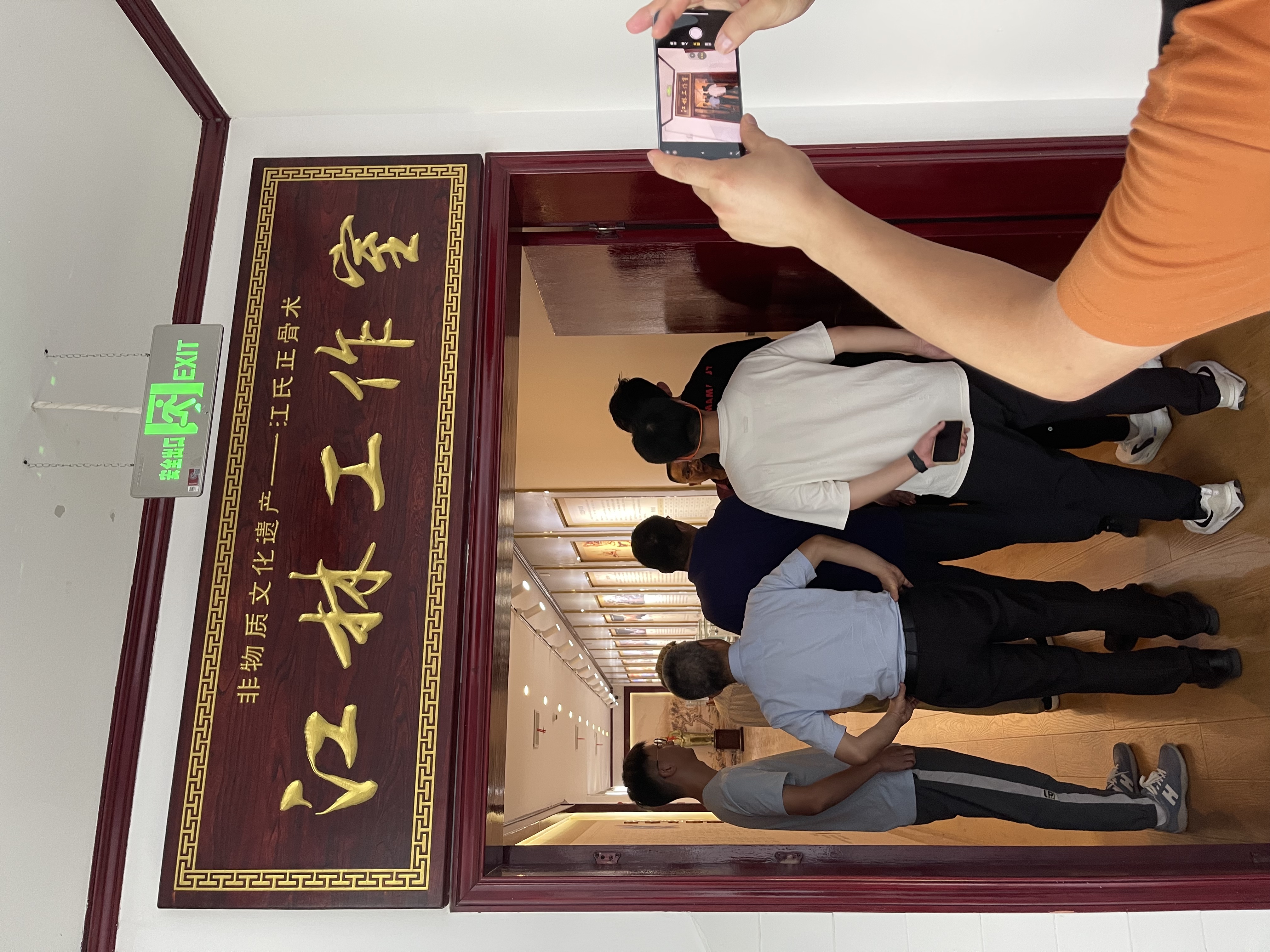 千里马 - 阿尔茨海默病治疗中心
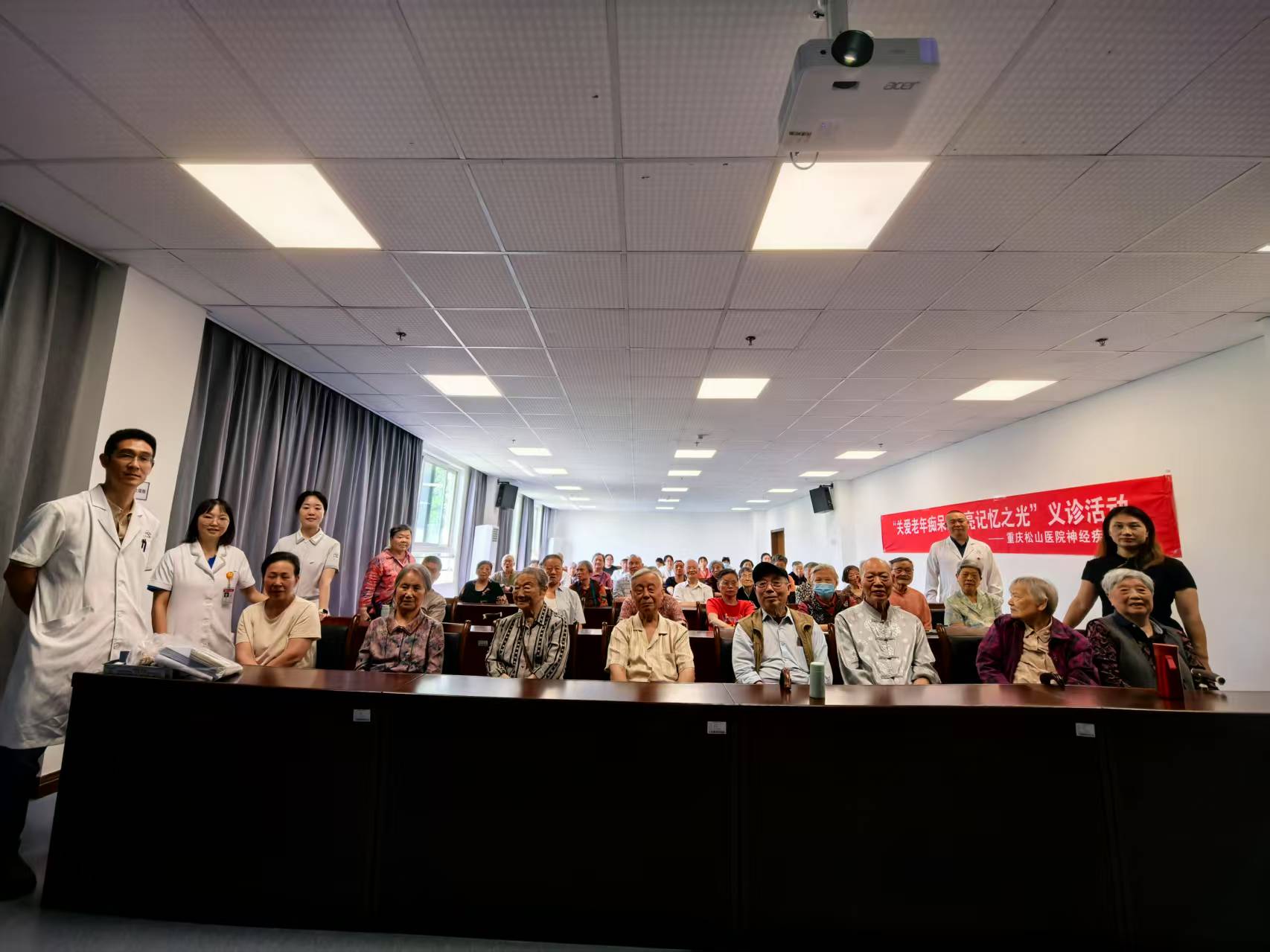 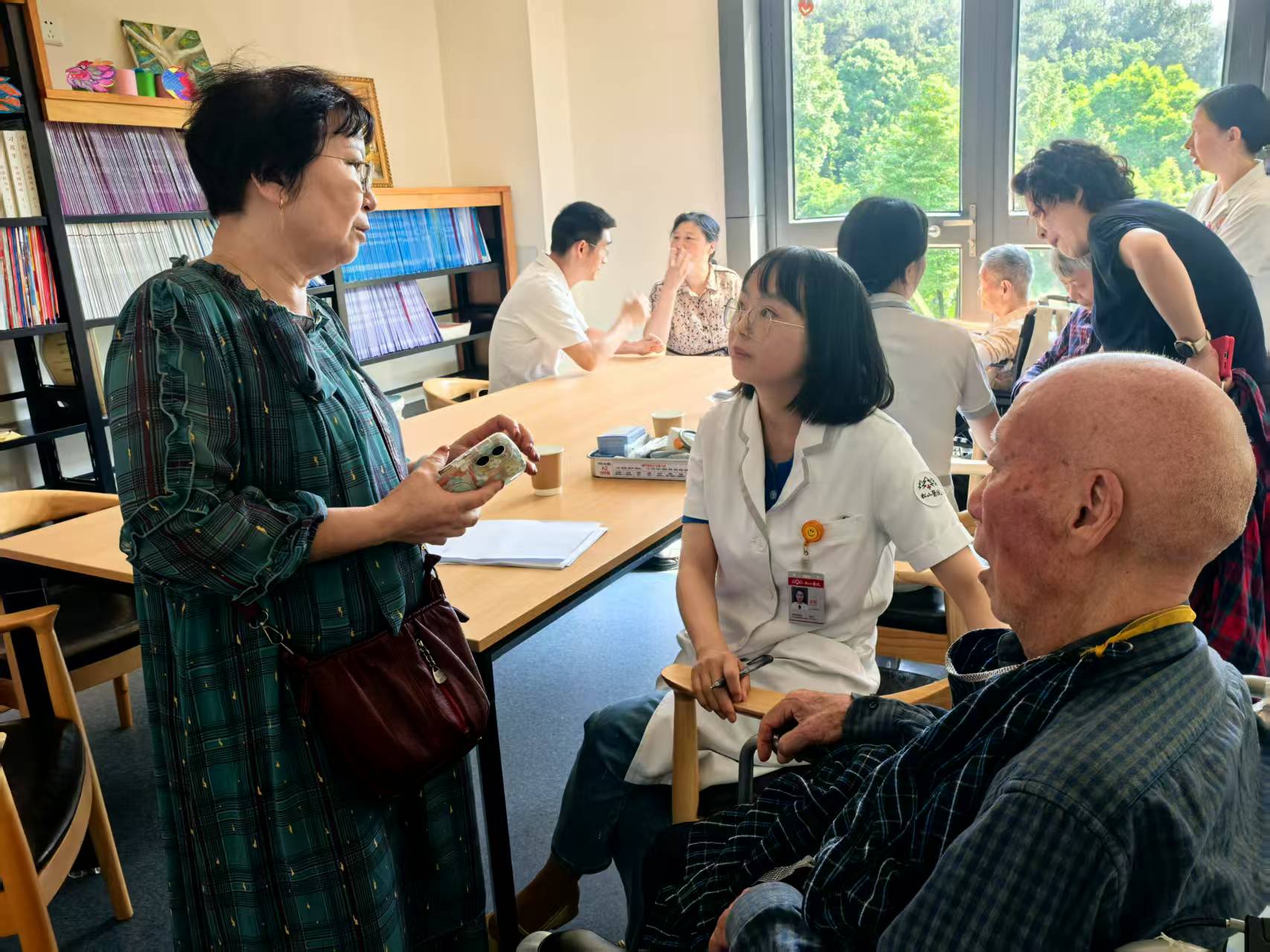 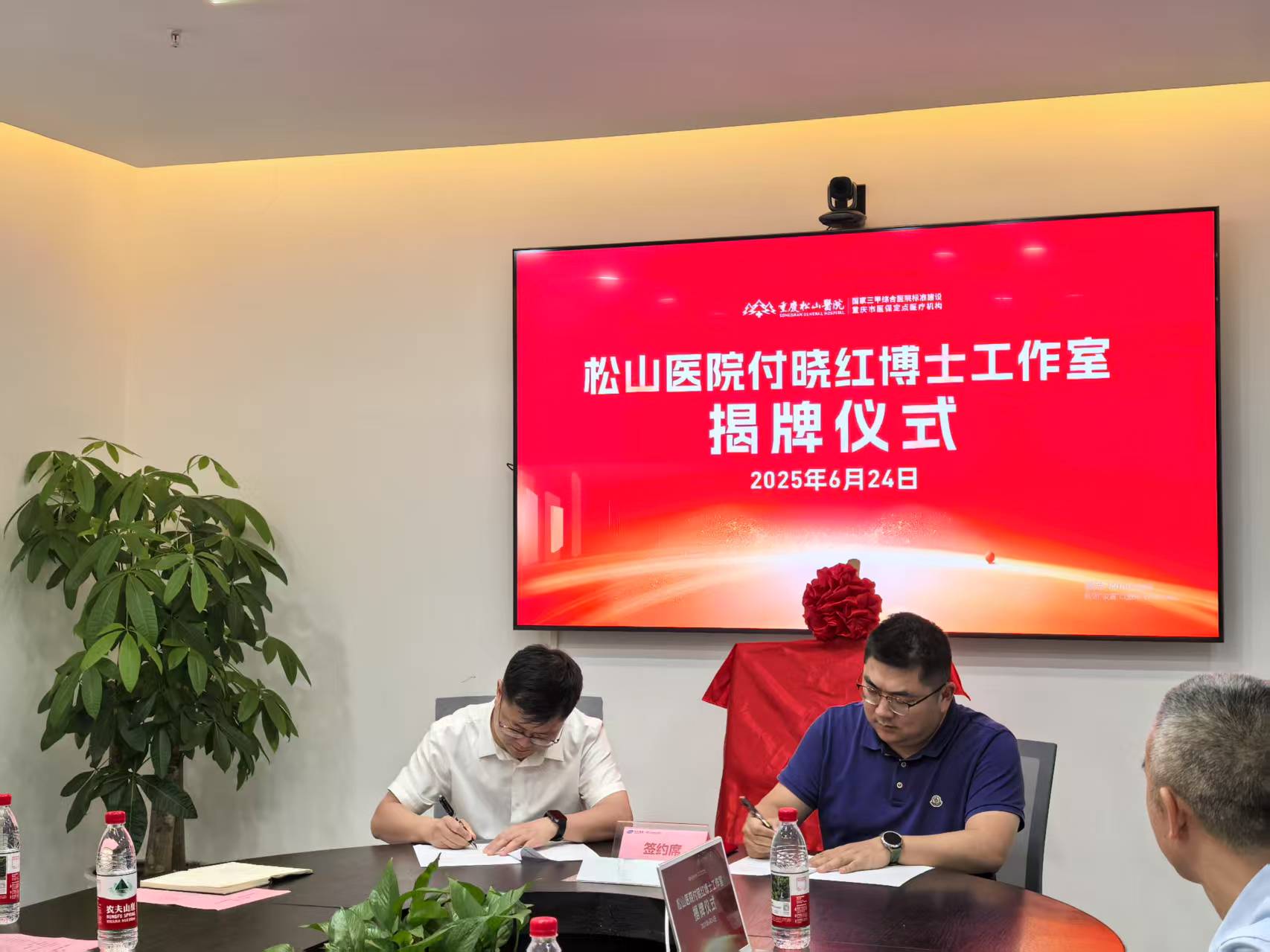 加入“碧诗曼”赞助的横向多中心研究，入组 40 例轻症患者
外出开展义诊讲座 4 场，辐射人群600+人次
引进先进单抗治疗，与付晓红博士合作完成 20 余台手术研究
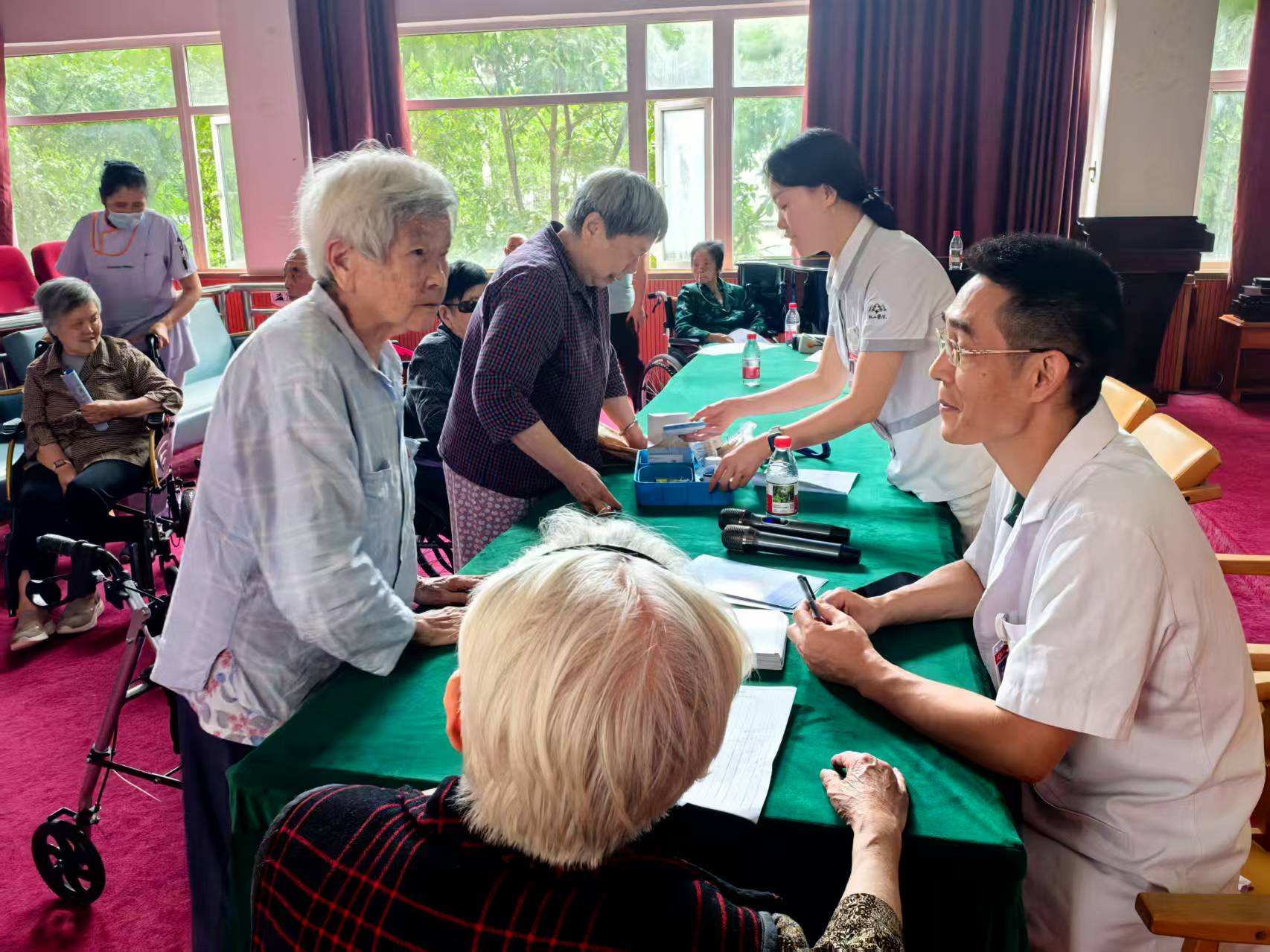 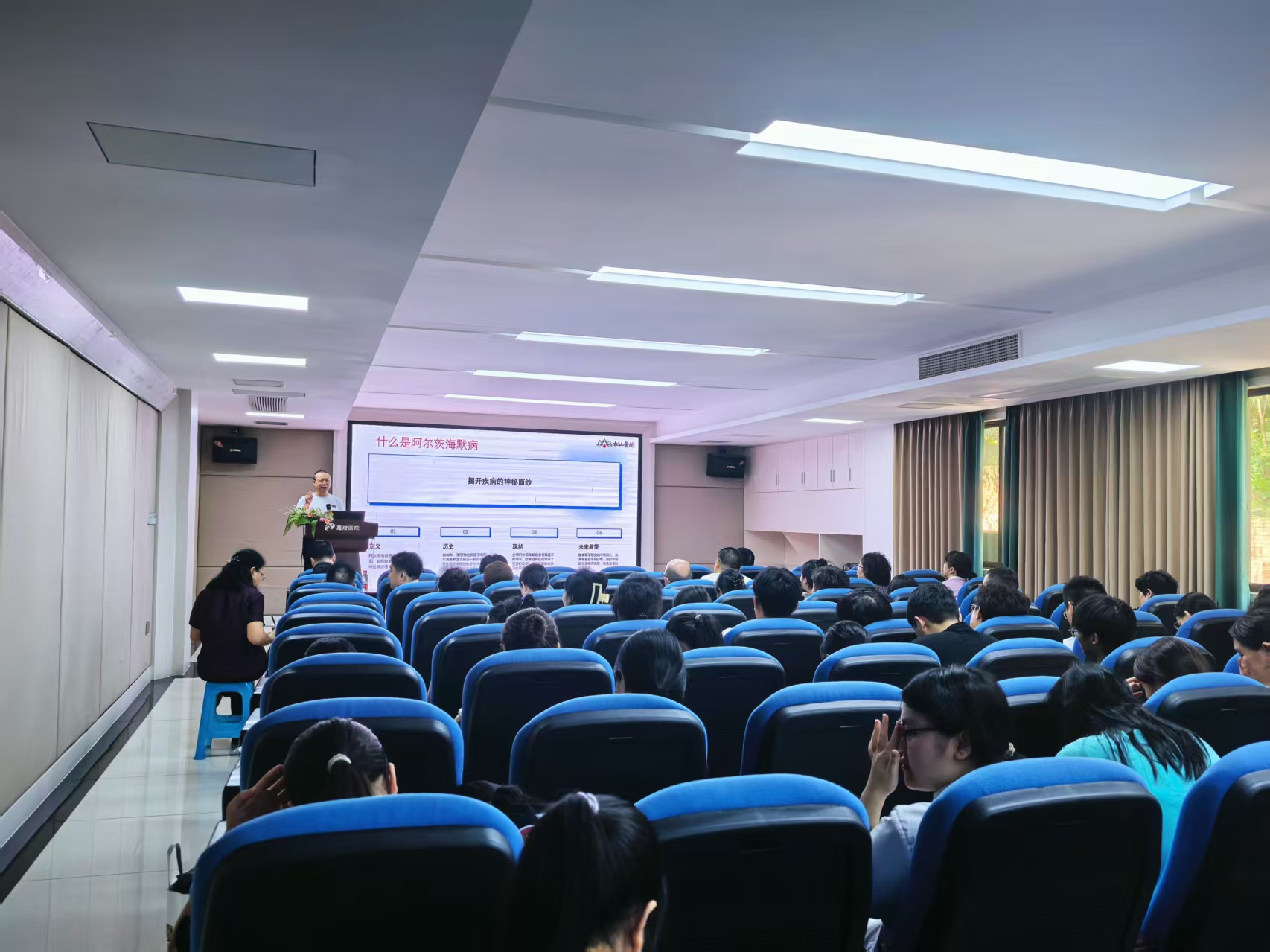 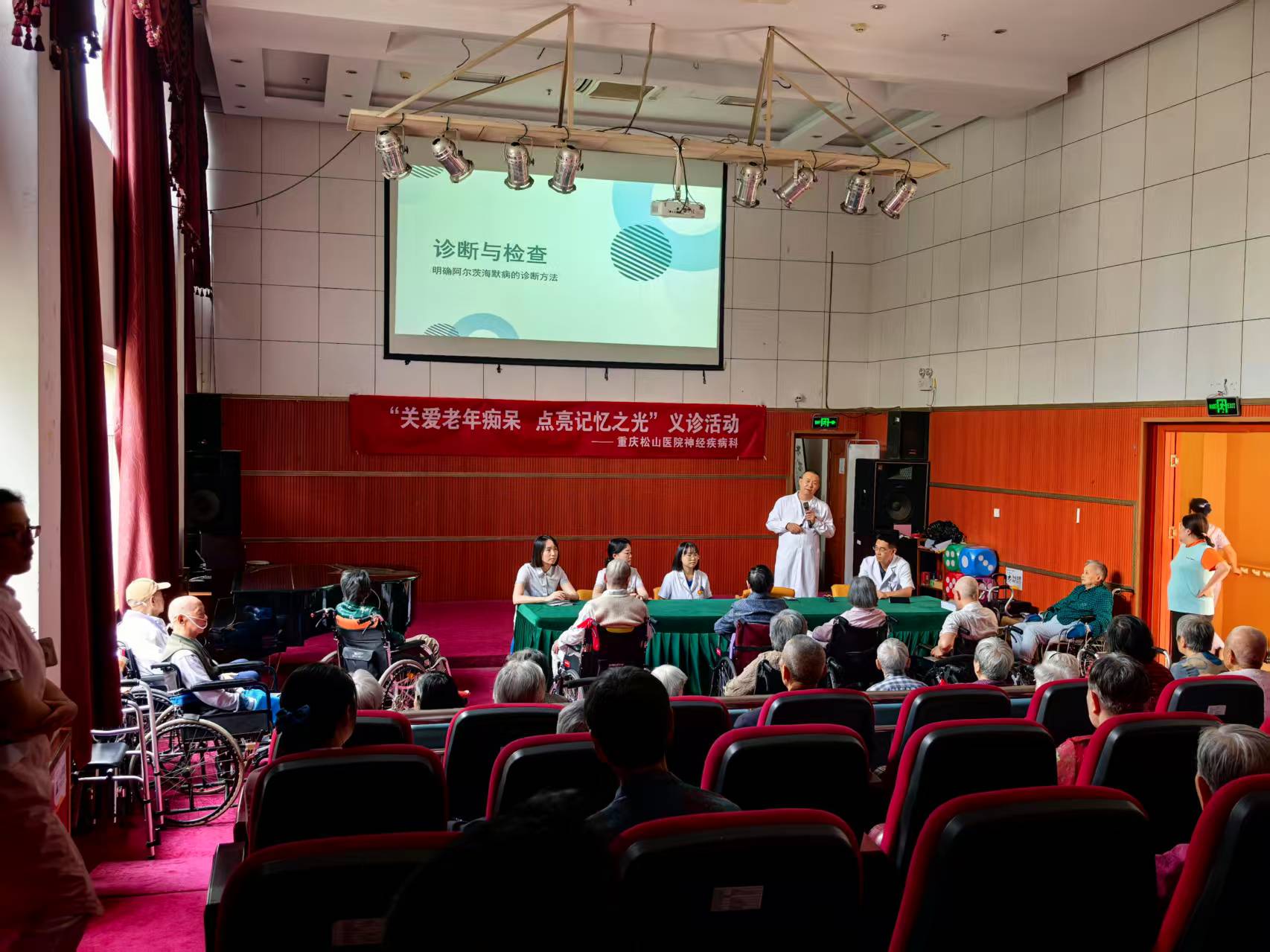 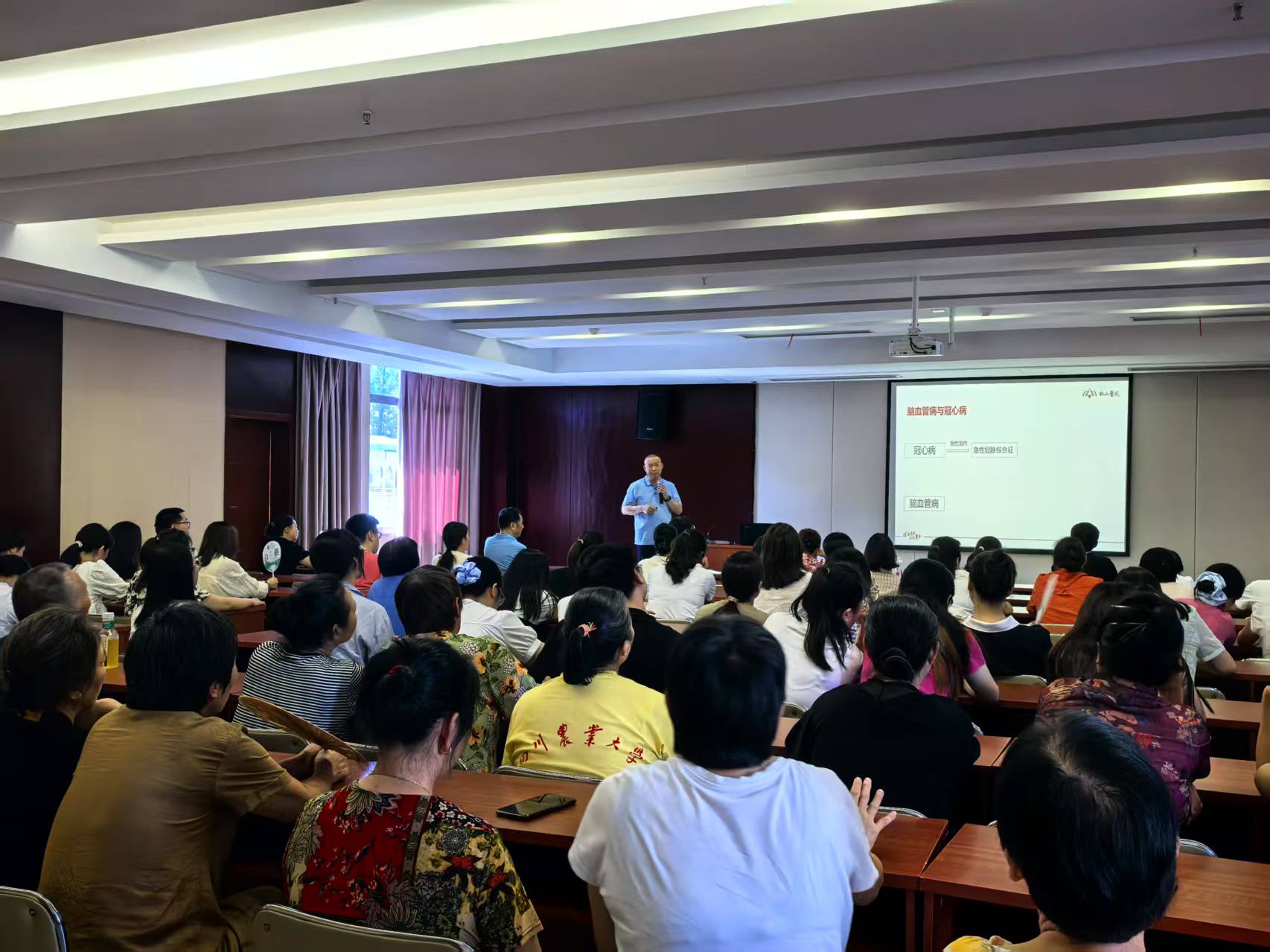 “千里马” 专项工程
五、消费医疗类学科发展 — 扩大开放与对外合作
六、培育新增长极 — 治未病中心
1
引进熏蒸透药仪、牵引床、牵引椅、中医助眠穴位贴、定向透药仪（试用）、德国Derma草本焕肤等6项新技术、设备、材料
引进中医专家1人、中医技师1人、兼职皮肤医师1人、皮肤技师1人、中医及皮肤专职咨询客服1人
2
新增足脊康复、针刀治疗业务，1 - 6月新增收入37.5万；
推出埋线特色项目，针对失眠、减肥、胃肠调理等，上线35项线上套餐产品
3
完成五行茶、轻韵茶配方研发，启动OEM合作与产品设计，已线上线下发售
4
开展32场中医移动门诊，累计服务近600人次，现场诊疗收入11万
5
治未病中心
存在问题
中医科利润完成率低（22.58%），成本控制待加强；
客户留存与拓展不足，支付模式推广衔接不畅。
工作计划
拓展业务，完成财务目标：与 3 个科室建立转诊协作，打造 5 项爆款套餐，拓展 3 家企业客户
控制成本，增加竞争力：完善客户随访体系（覆盖 70% 客户），优化成本管理，加强品牌宣传
01
02
六、培育新增长极 — 治未病中心